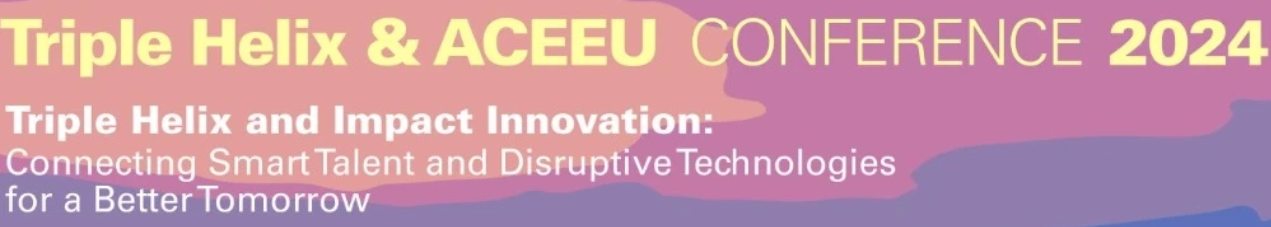 TITLEName of author(s) and SURNAME(S)Name(s) of institution(s)/Financing AgencyContact: email
TYPE a. original research, b. research Design or c. practical case / experience analysis 
TRACK (Indicate one Track described in the Call for Abstracts, pages 4 and 5: https://triplehelixconferencebrazil.com/wp-content/uploads/2024/03/call-for-abstracts-THC2024-v20240308-v2.pdf)KEYWORDS (3-5)
4.ORIGINALITY/VALUE: 
xxxxxxxxxxxxxxxxxxxxxxxxxxxxxxxxxxxxxxxxxxxxxxxxxxxxxxxxxxxxxxxxxxxxxxxxxxxxxxx


5.PRACTICAL/SOCIAL IMPLICATIONS: 
xxxxxxxxxxxxxxxxxxxxxxxxxxxxxxxxxxxxxxxxxxxxxxxxxxxxxxxxxxxxxxxxxxxxxxxxxxxxx

6.DIRECTIONS FOR FURTHER RESEARCH/LIMITATIONS: 
xxxxxxxxxxxxxxxxxxxxxxxxxxxxxxxxxxxxxxxxxxxxxxxxxxxxxxxxxxxxxxxxxxxx


7. REFERENCES
[01] XXXXX, Marcus. Xxxxxxxxxxx Xxxxxxxxxxxxx. Porto Alegre: Tomo Editorial, 2001.
[02] XXXXX, Maria. Xxxxxxxxxxx Xxxxxxxxxxxxx. Recife: Nassau Editorial, 1999.
[03] XXXXX, Joaquim. Xxxxxxxxxxx Xxxxxxxxxxxxx. Rio de Janeiro: Tomo Editorial, 2001.



IMPORTANT INFORMATIONS:
It is recommended to frame the presentation in an area of ​​0.90m x 1.20m (ideal poster size);
 Make a visually clean poster without exaggerating the details;
 Use legible font size;
1.PURPOSE:

2. DESIGN/METHODOLOGY/APPROACH
(Suggestion: never smaller font size 36pt.)
Xxxxxxxxxxxx xxx  xxxxxxxxxxxxxxxxxx xxxxxxxxxx xxxxxxxxxxxx xxxxxxxxxxx.
 xxxxxxxxxxxxxxxxxxxxxxxxxxxxxxxxxxxxxxxxxxxxxxxxxxxxxxxxxxxxxxxxxxxxxxxxxxxxxxxxxxxxxxxxxxxxxxxxxxxxxxxxxxxxxxxxxxxxxxxxxxxxxxxxxxxxxxxxxxxxxxxxxxxxxxxxxxxxxxxxxxxxxxxxxxxxxxxxxxxx.

3. FINDINGS OR EXPECTED OUTCOMES
(Suggestion: insert, whenever possible, figures, graphs, images, tables, etc. )
Xxxxxxxxxxxx xxx   xxxxxxxxxx xxxxxxxxxxxx xxxxxxxxxxxxxxxxxxxxxxxxxxxxxxxxxxxxxxxxxxxxxxxxxxxxxxxxxxxxxxxxxxxxxxxxxxxxxxxxxxxxxxxxxxx


Chart Title
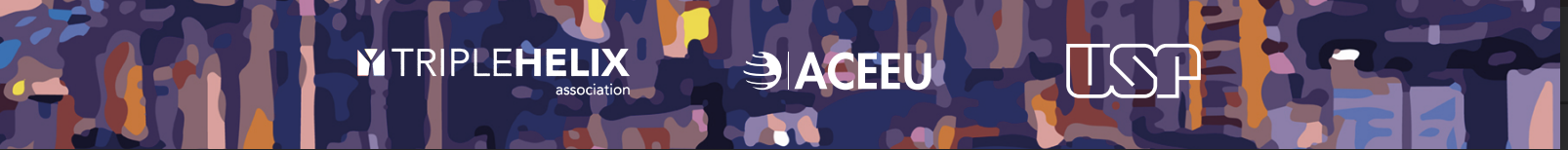